SCATTER PLOTS
Algebra with Ms. Wiggins
OBJECTIVE
Students will be able to fit a function to linear data in a scatter plot and use fitted functions to solve problems in the context of the data.
Bivariate data are used to explore the relationship between 2 variables.

Bivariate Data involves 2 variables. 

Scatter plots are used to graph bivariate data because the relationships between the variables can be seen easily.
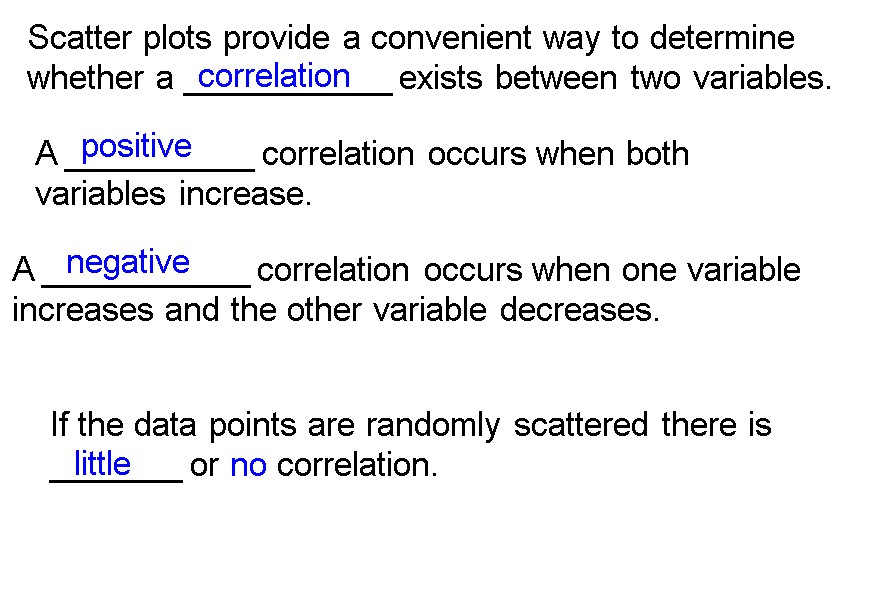 Correlation
Correlation describes the type of relationship between two data sets. 
The line of best fit is the line that comes closest to all the points on a scatter plot. 
One way to estimate the line of best fit is to lay a ruler’s edge over the graph and adjust it until it looks closest to all the points.
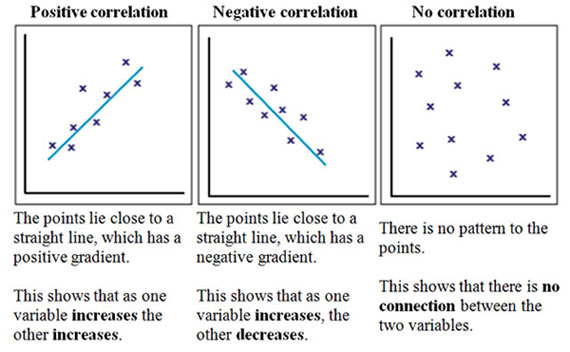 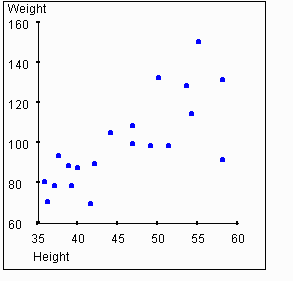 Is there a relationship between the height (x)and weight (y) of an object according to the data plotted in this scatterplot?  

Explain.
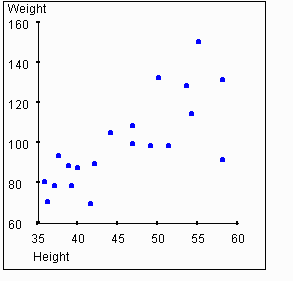 Since all the points appear to move up from left to right, then the graph shows that 

as the height (x) ______________
 the weight (y) _______________


When both variables increase, the correlation is ___________________.
If the data shows a trend, then a trend line can be drawn to help make predictions.
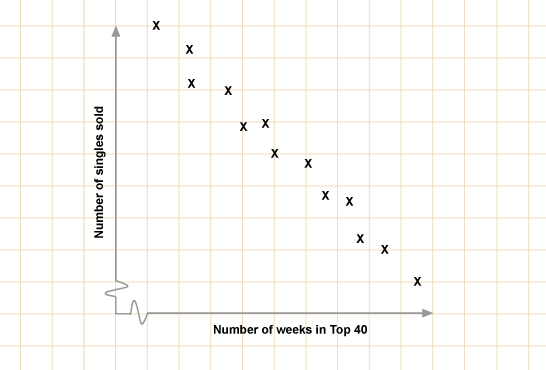 Is this bivariate data?  
How do you know? 
 
What are the two variables?


Does it appear that this bivariate data has a relationship?          

  Explain.
If it appears that a correlations exists, then a trend line, or line of best fit can be drawn.  Draw a line of best fit in the scatterplot.
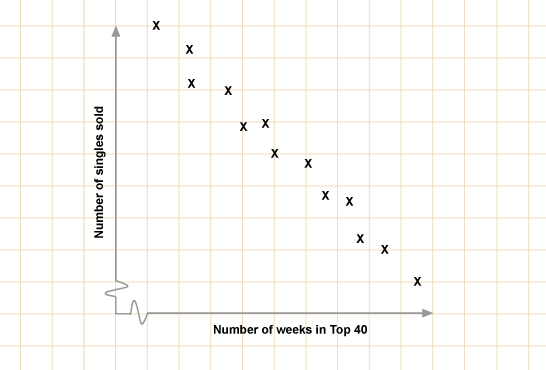 If it appears that a correlation exists, then a trend line, or line of best fit can be drawn.
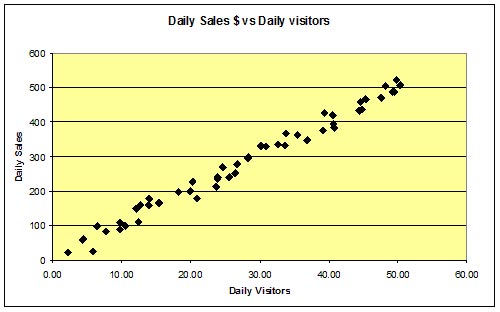 Is this bivariate data?  
How do you know? 
 
What are the variables?


Does it appear that this data has a relationship?                Explain.

Draw a trend line if you see that there may be a correlation or relationship.
Lines of best fit can be used to make predictions.
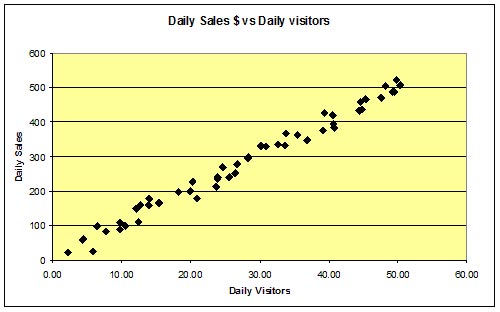 Lines of best fit can be used to make predictions.
How much money would you predict would be collected if 40 visitors attended?  Explain.
How many visitors would you predict attended if $150 was collected? Explain.
Can a best fit line be drawn?  Explain.
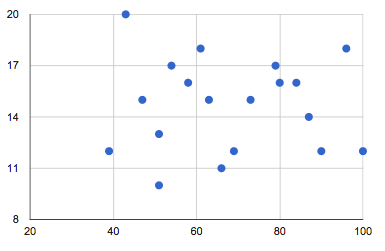 Is there a correlation (relationship) between the bivariate data shown in the scatter plot?
What could the variables be?
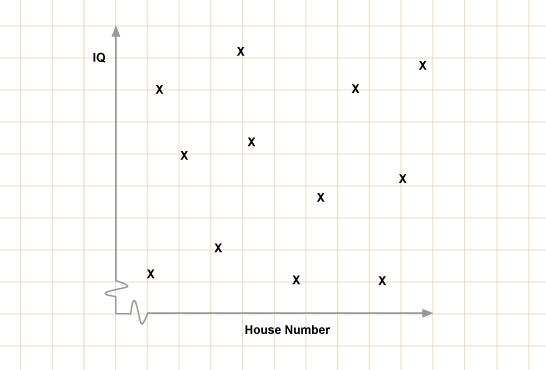 Is there a correlation between the bivariate data shown in the scatterplot?  Explain.
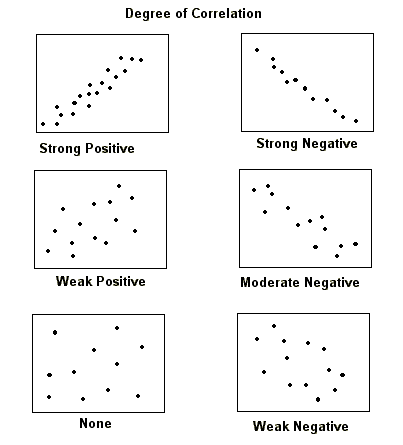 Draw a trend line for each graph.
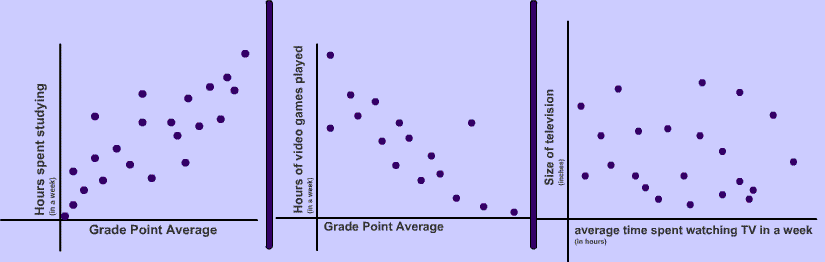 Draw a trend line if you can.  Describe the type of correlation for each graph.
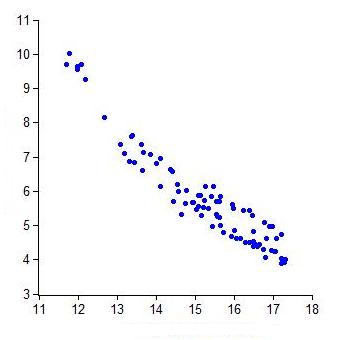 Does this graph show a relationship / correlation?  

It this graph shows a correlation, what type of correlation is it?


What are the variables that may be involved?  Label your graph.


Draw a line of best fit and make a prediction using your variables.
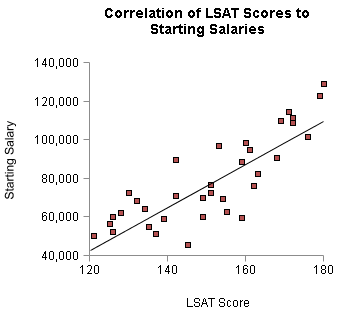 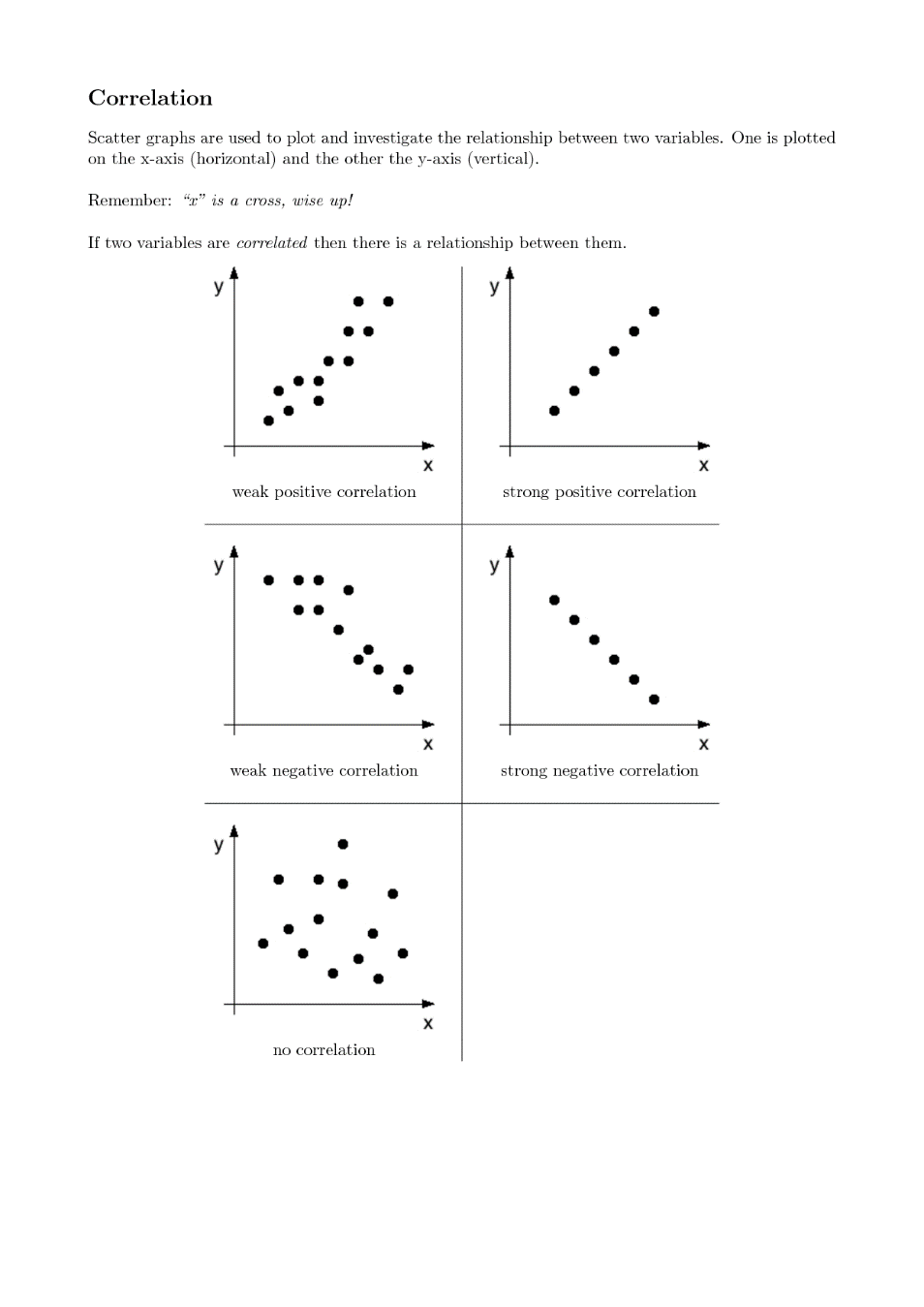 NOTES